Android: versions
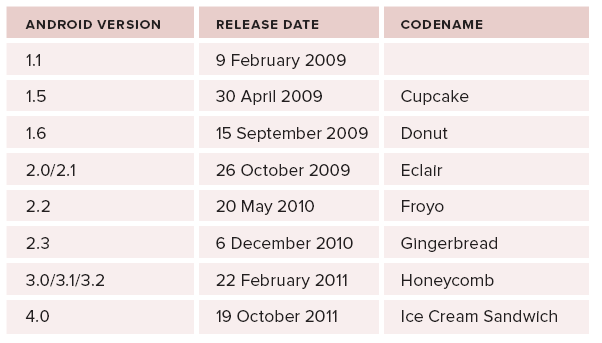 Note that:
Honeycomb (Android v3.0)
A tablet-only release

Jelly Bean (Android v4.1)
Released on July 09, 2012
Applications
Android apps are
Written using the Java programming language
But executed via a custom VM called Dalvik

Executed in a separate process (its own security sandbox)
=> Application cannot access some parts of the system

Android SDK 
Android APIs
Development tools
AVD Manager and emulator
Full documentation
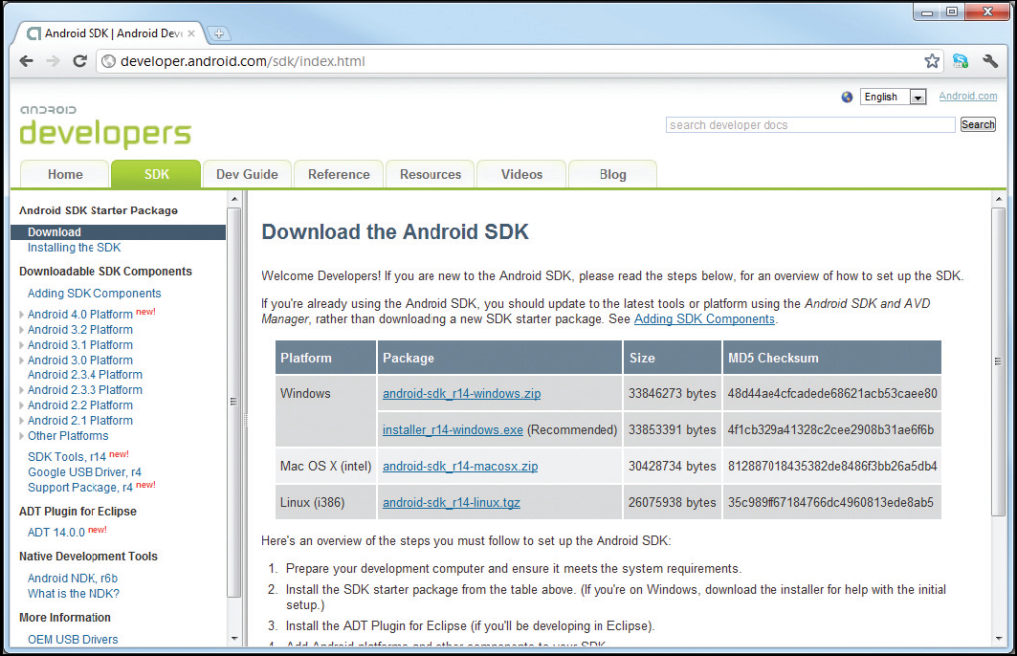 Setting Up the Development Environment
Collect the required tools:
The Android SDK starter package
http://developer.android.com/sdk/index.html
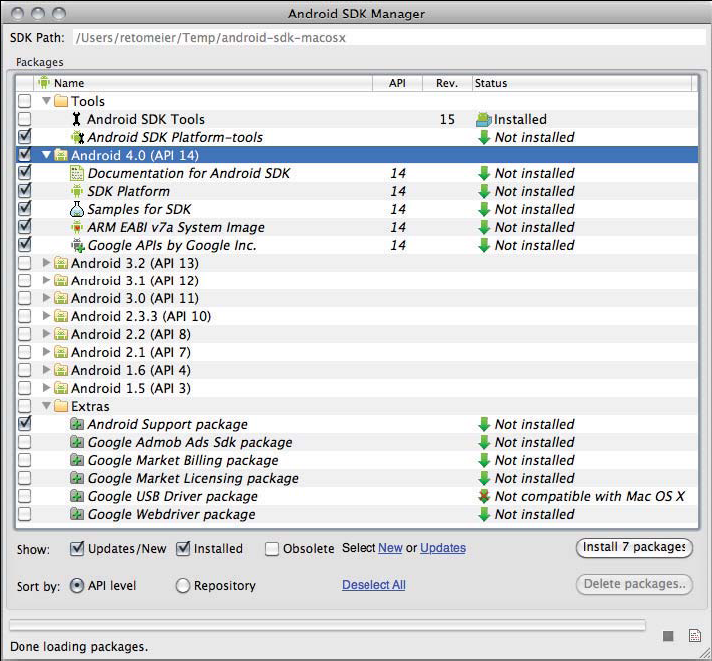 Setting Up the Development Environment (Continued)
Download the Eclipse IDE for Java EE developers
www.eclipse.org/downloads/

Install the android development tools plugin for Eclipse
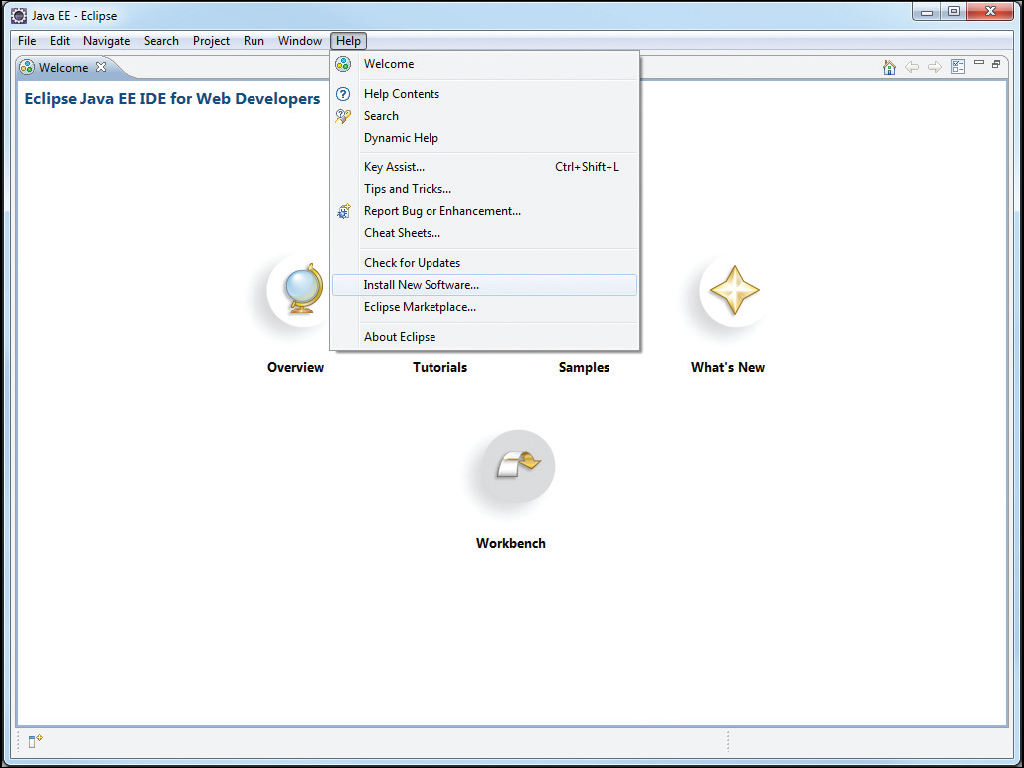 Setting Up the Development Environment (Continued)
Create an android virtual device
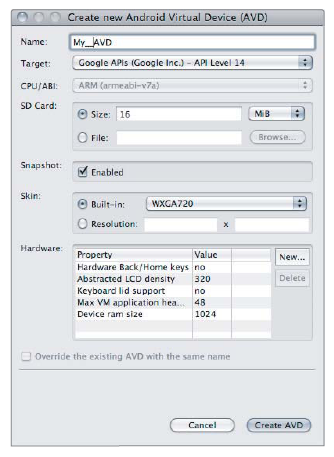 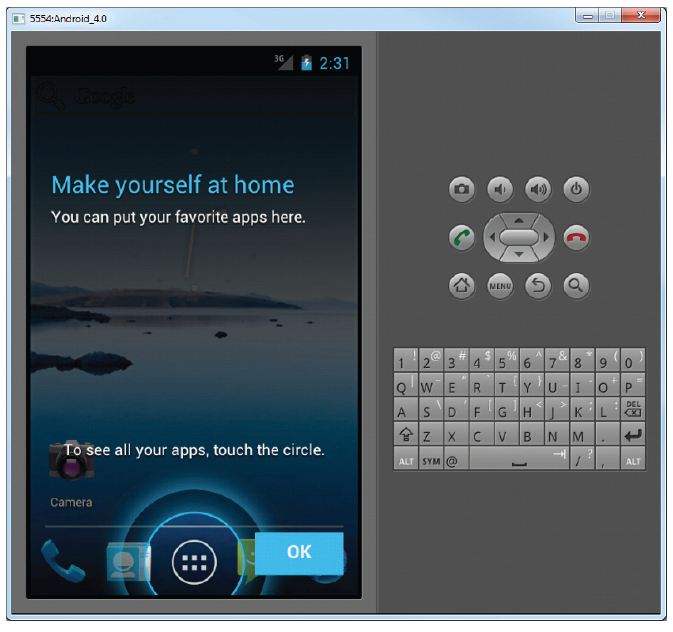 Anatomy of an Android Project
src folder
Project’s .java source files
gen
Holds the R.java compiler generated file
With references to all project resources
Library (Android 4.0/2.3.3)
Android.jar with all class libraries
assets
Assets used by app (text files, databases,…)
res
All resources used by app
AndroidManifest.xml
Permissions + other features
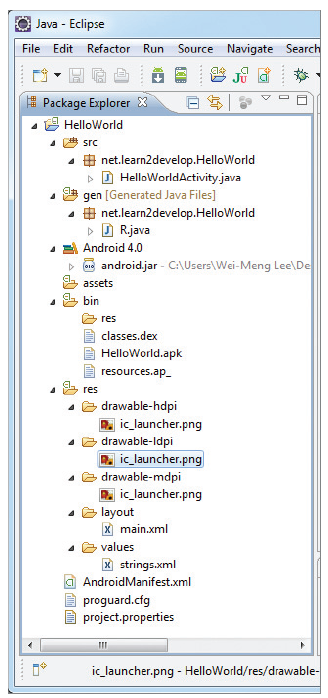 Dissecting First Program
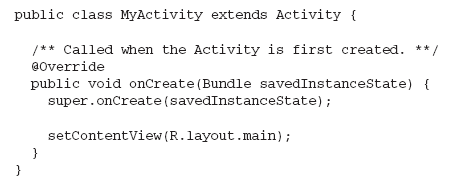 Visual components
Are referred to as views

setContentView inflates a layout resource

Resources are stored in the res folder and includes
layout, values, and a series of Drawable subfolders
Android Activities
An application can have one or more activities, where
Each activity
Represents a screen that an app 
    present to its user
Extends the Activity class
Activity's event handlers
onCreate(): when first created
onStart(): when visible
onResume(): when interactive 
onPause(): when paused
onStop(): when no longer visible
onDestroy(): prior to destruction
onSaveInstanceState(Bundle)
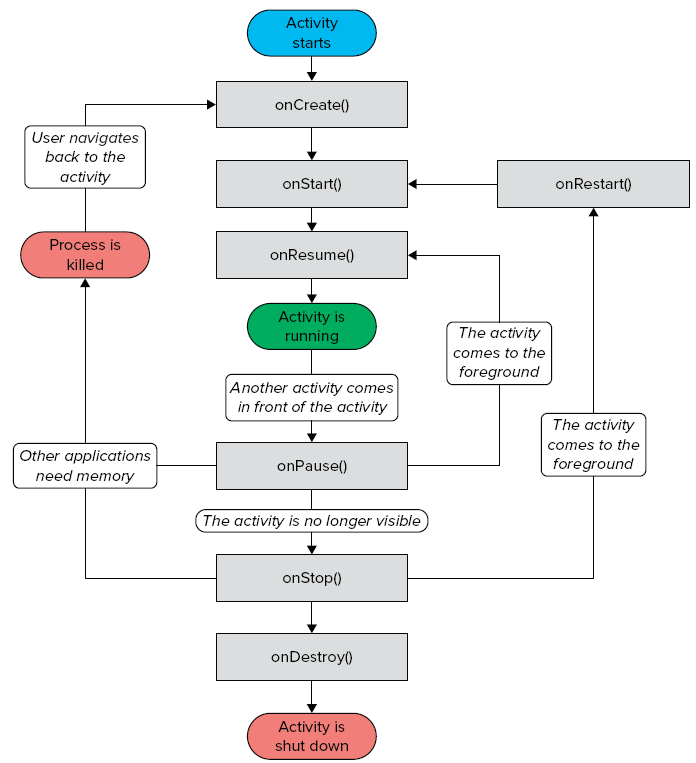 Activity States
The state of an activity depends on
Its position in the Activity stack
Activity states
Active 
Activity at the top of the stack
Paused
Activity does not have focus
Stopped
Activity is not visible
Inactive
After an activity has been killed
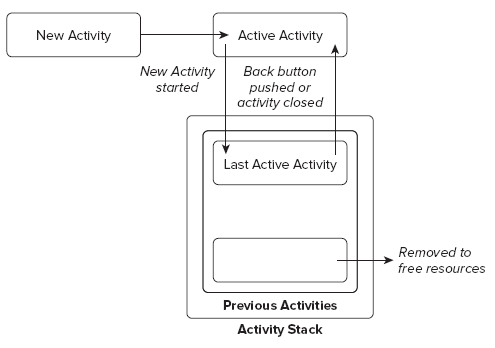 Event Handlers to Monitor State Changes
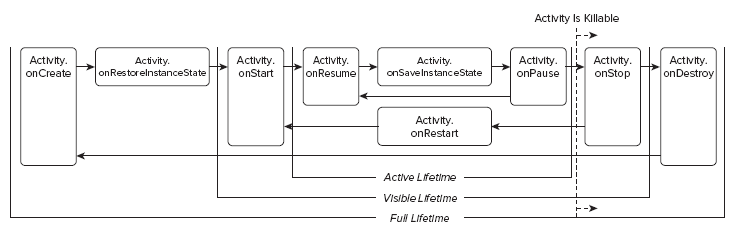 Event handlers are defined to
Enable activities to react to state changes
Full lifetime:
Between onCreate and onDestroy
Visible lifetime:
Bound between onStart and onStop
Active lifetime
Starts with onResume and ends with onPause
Layout resource
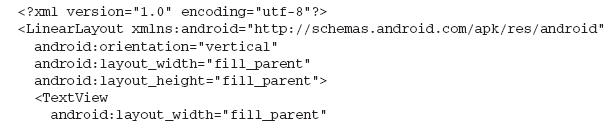 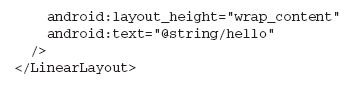 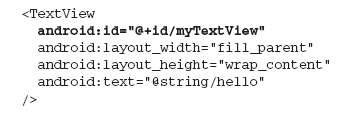 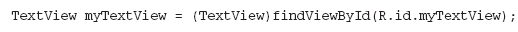 Externalizing resources
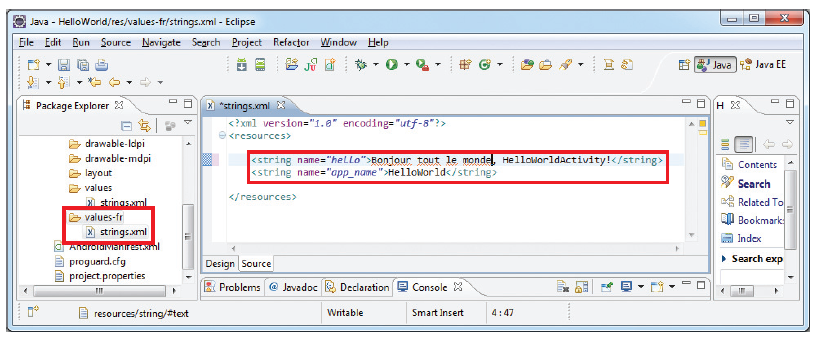 Introducing the Application Manifest File
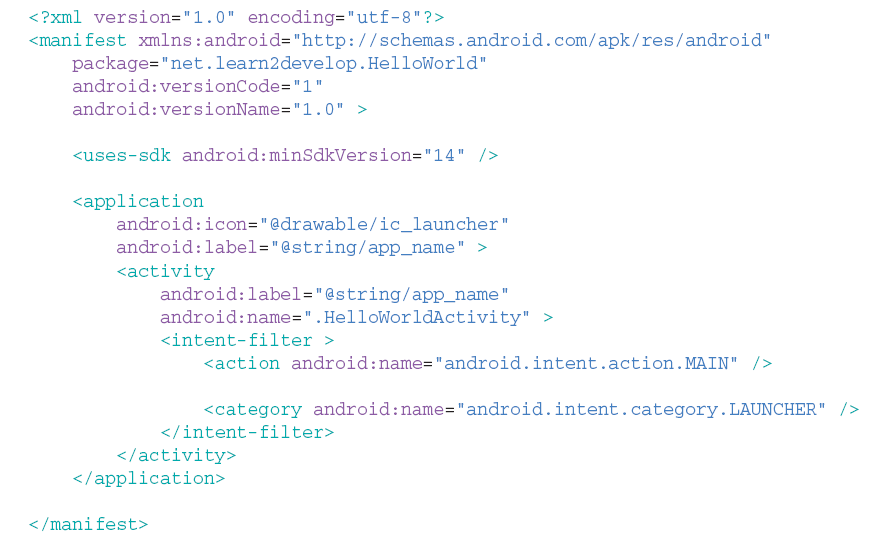 R.java File
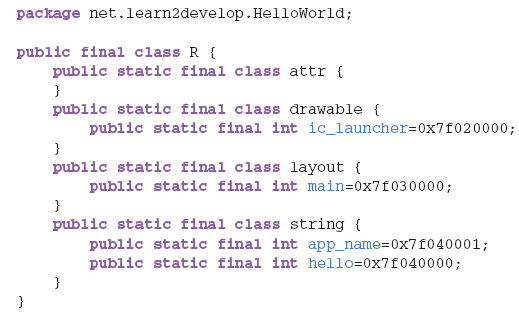 To create an instance of the resource
Use the following helper method
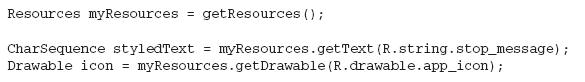 Expanding your Experience: Let us Make a Toast!
Toast
Is a transient notification visible for a few seconds

Is perfect to inform users of events

Has a makeText method 
Enabling you to create a standard Toast display window

Displaying a Toast:
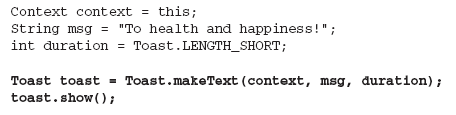 Fundamentals of UI design
Visual components in Android
Derived from the android.view.View class
Referred to as views, controls, or widgets
Examples
TextView, EditText, ListView, Spinner, Button, ToggleButton,
CheckBox, RadioButton, VideoView, etc…

Multiple views
Grouped into ViewGroup (android.view.ViewGroup)
Examples
LinearLayout, RelativeLayout, AbsoluteLayout,
TableLayout, FrameLayout, ScrollView.
LinearLayout
This layout
Arranges views in a single column/row
That is, child views arranged either vertically or horizontally

Example
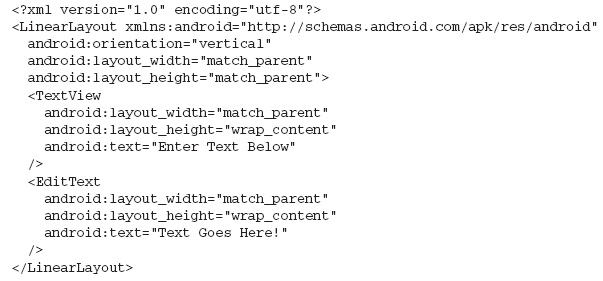 Common Attributes for Views and ViewGroups
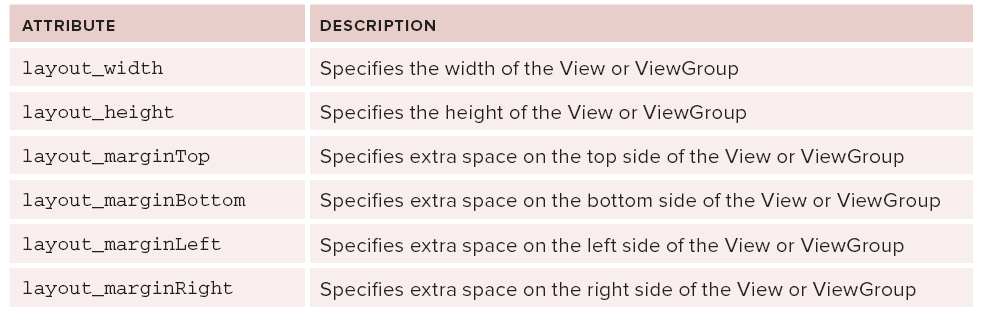 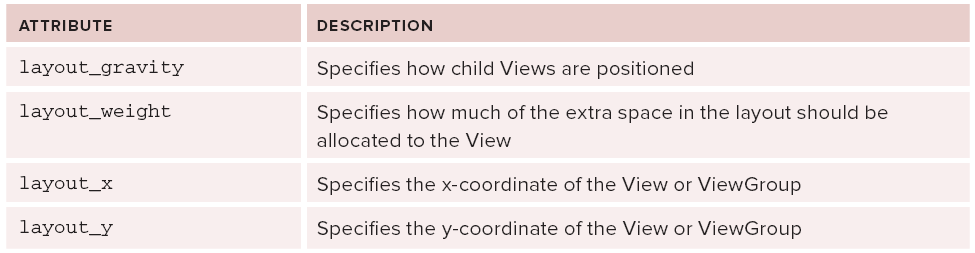 Units of measurement
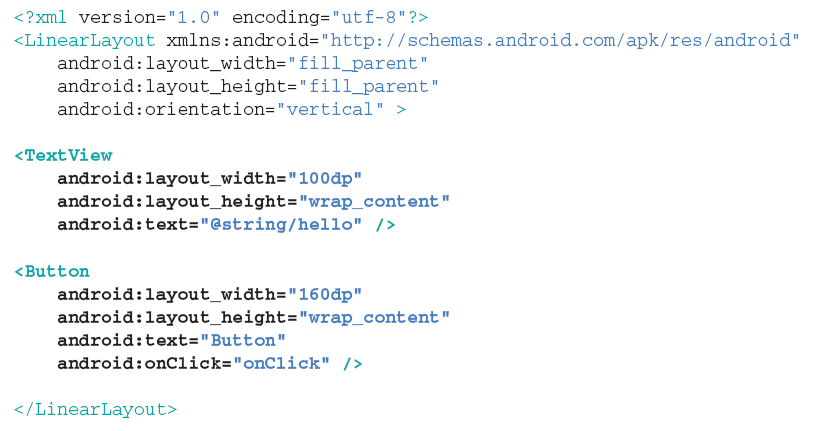 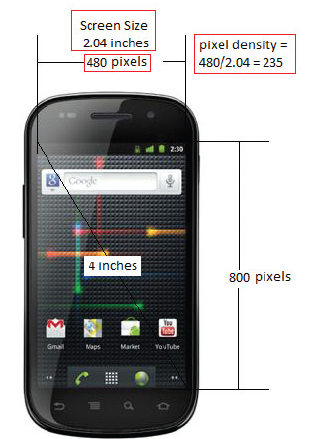 dp (density independent pixel)
1 dp => 1 pixel on a 160 dpi screen
sp (scale independent pixel)
Similar to dp but recommended for font sizes
px (actual pixel on screen)
Screen densities
Low density (ldpi) 
120 dpi

Medium density (mdpi)
160 dpi

High density (hdpi)
240 dpi

Extra High density (xhdpi)
320 dpi
Nexus S (235 dpi)
hdpi device

HTC Hero (3.2”, 320X480)
mdpi device

RAZR (4.3”, 540X960)
hdpi device
Converting dp to px
Formula
Actual pixels = dp * (dpi/160)
Example:
Button with width = 160 dp
On a 235 dpi device => actual width = 240 px

On 180 dpi device => width = 160 px
When using dp
Android
Scales size of the view as a function of density
Scaling effect
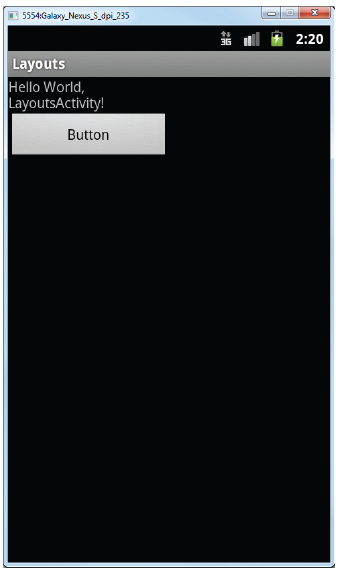 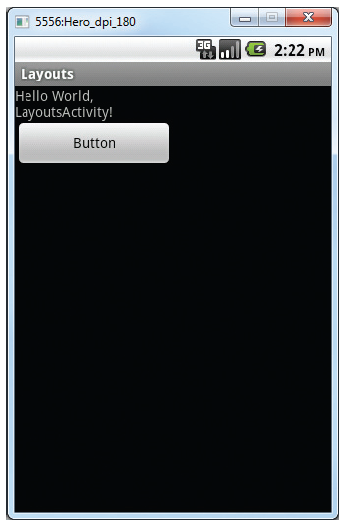 When specifying size in px
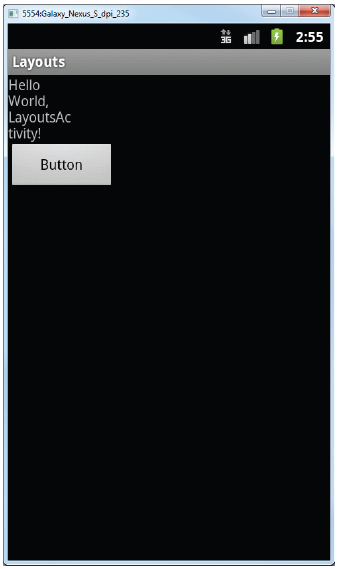 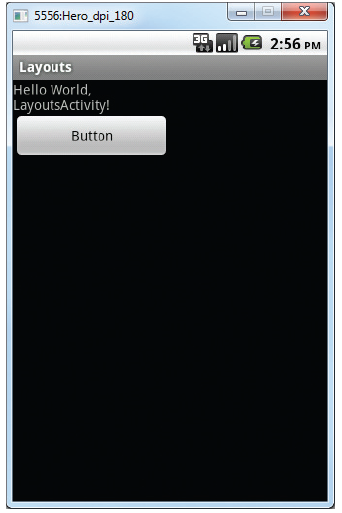 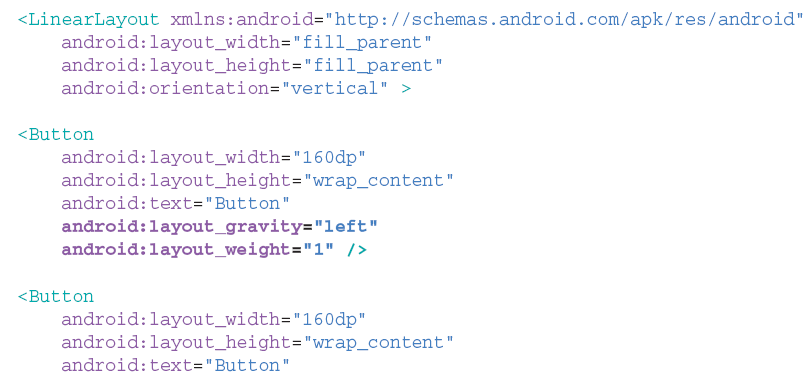 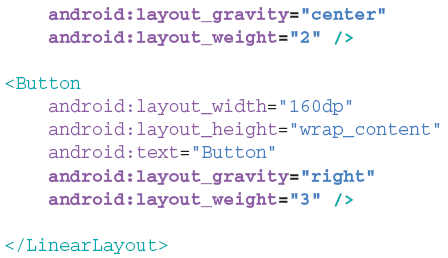 Output
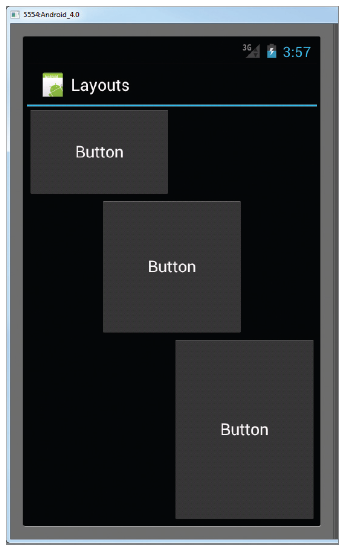 Table Layout
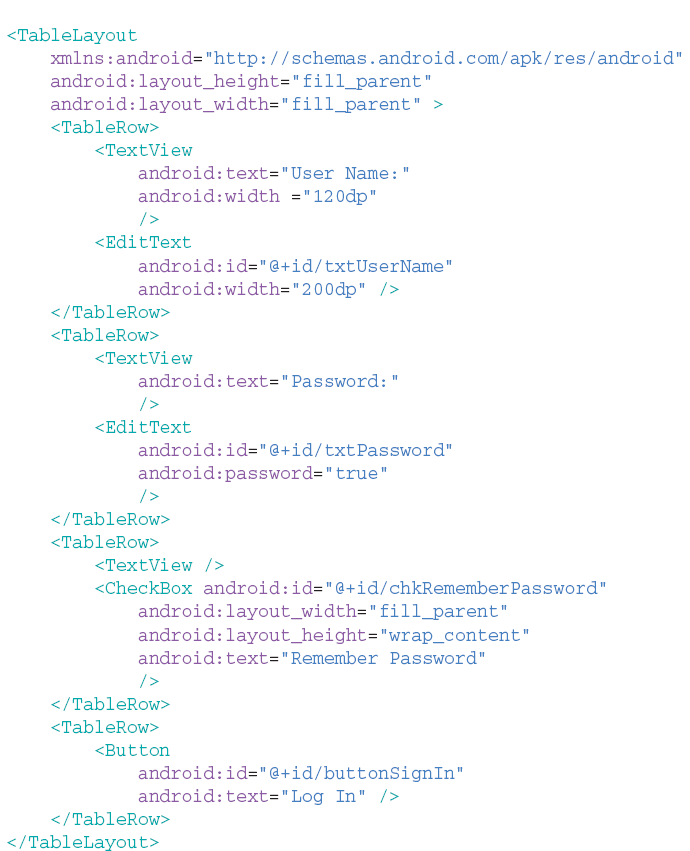 This layout
groups views into rows and columns
Use the <TableRow> element for rows

Each row 
collection of views with
each view forming a cell

Width of column dictated
Cell with largest width
Output
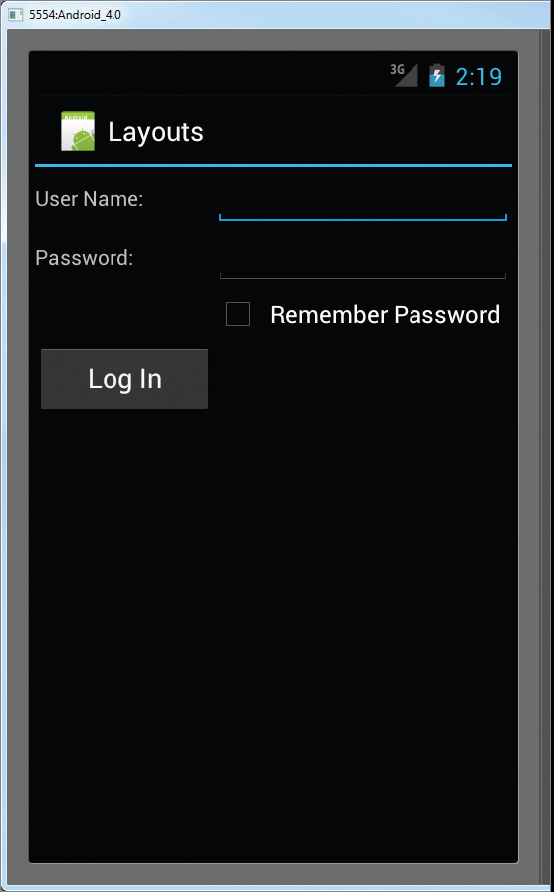 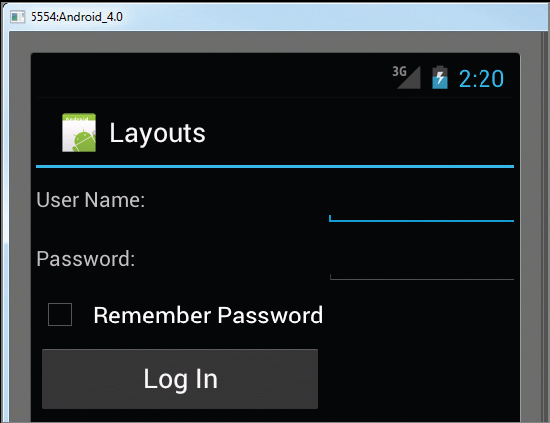 Relative Layout
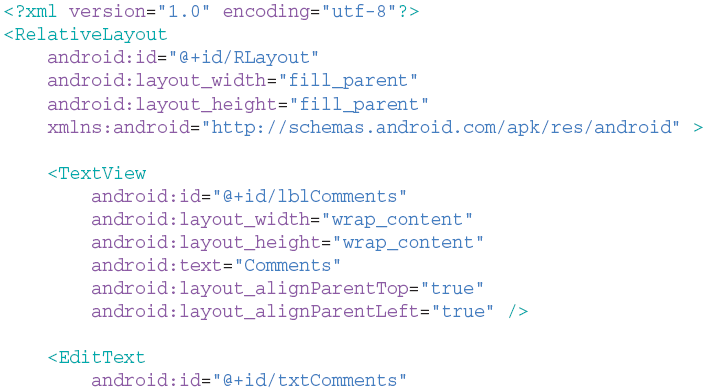 This layout
Enables you to specify
How child views are positioned relative to each other

Allows views to have 
layout_alignParentTop
layout_alignParentLeft
layout_alignLeft
layout_below
Layout_centerHorizontal
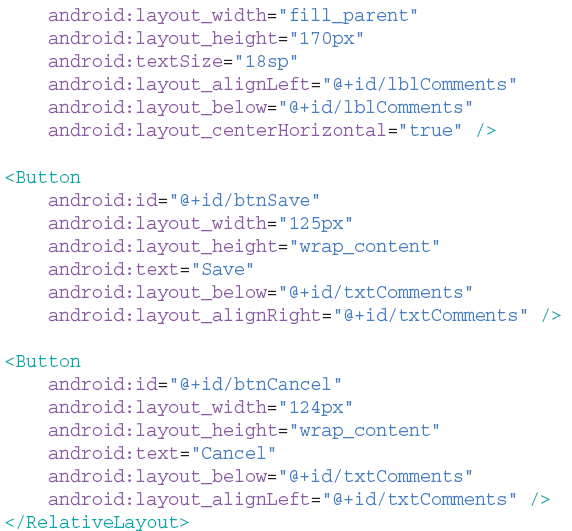 Output
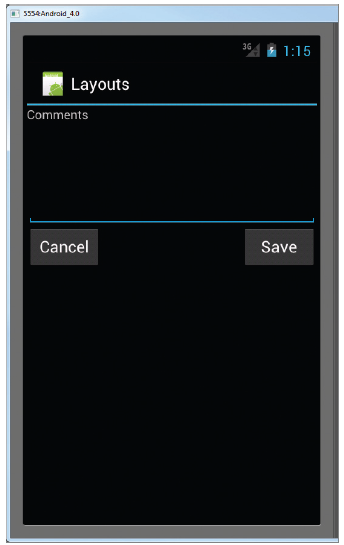 Frame Layout
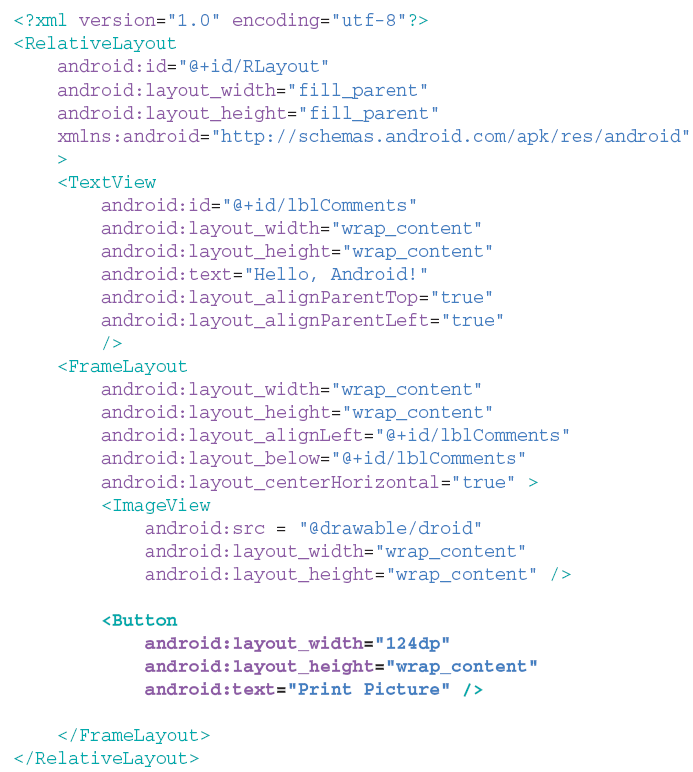 This layout
Is a placeholder
For displaying single view

Views added
Anchored to top left of layout

Added views
Overlap the existing ones
Output
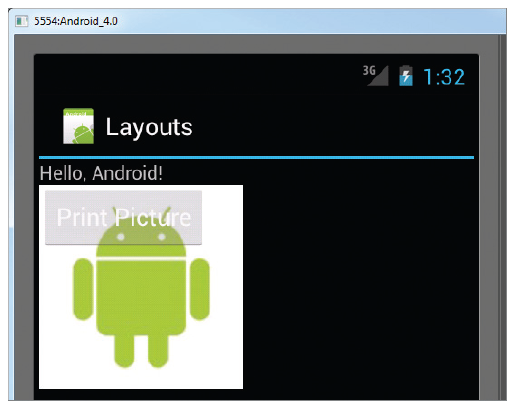 ScrollView
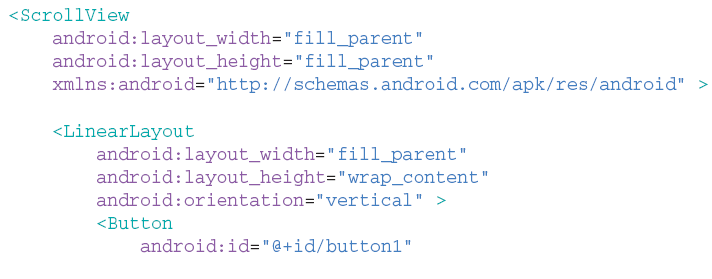 This layout
Enables you to 
Scroll through a list
Occupying lot of space

Can include only 1 child
Normally a linearlayout
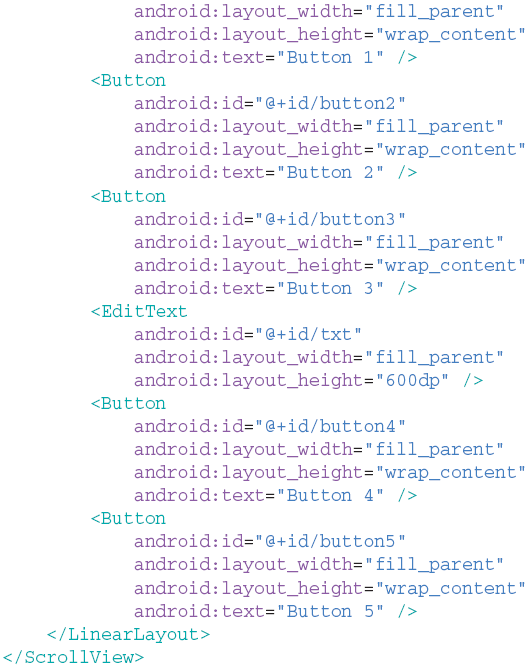 Summary
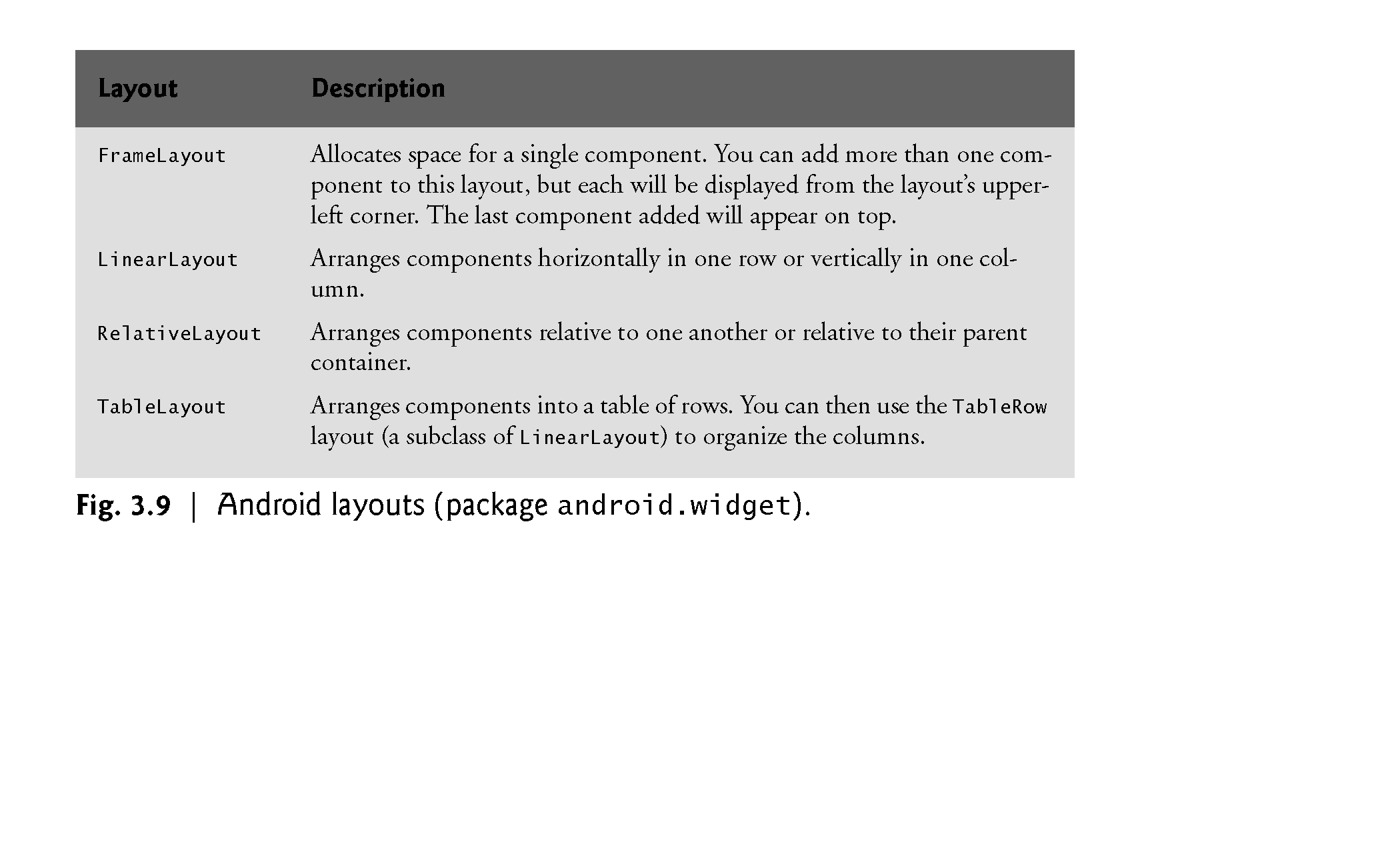